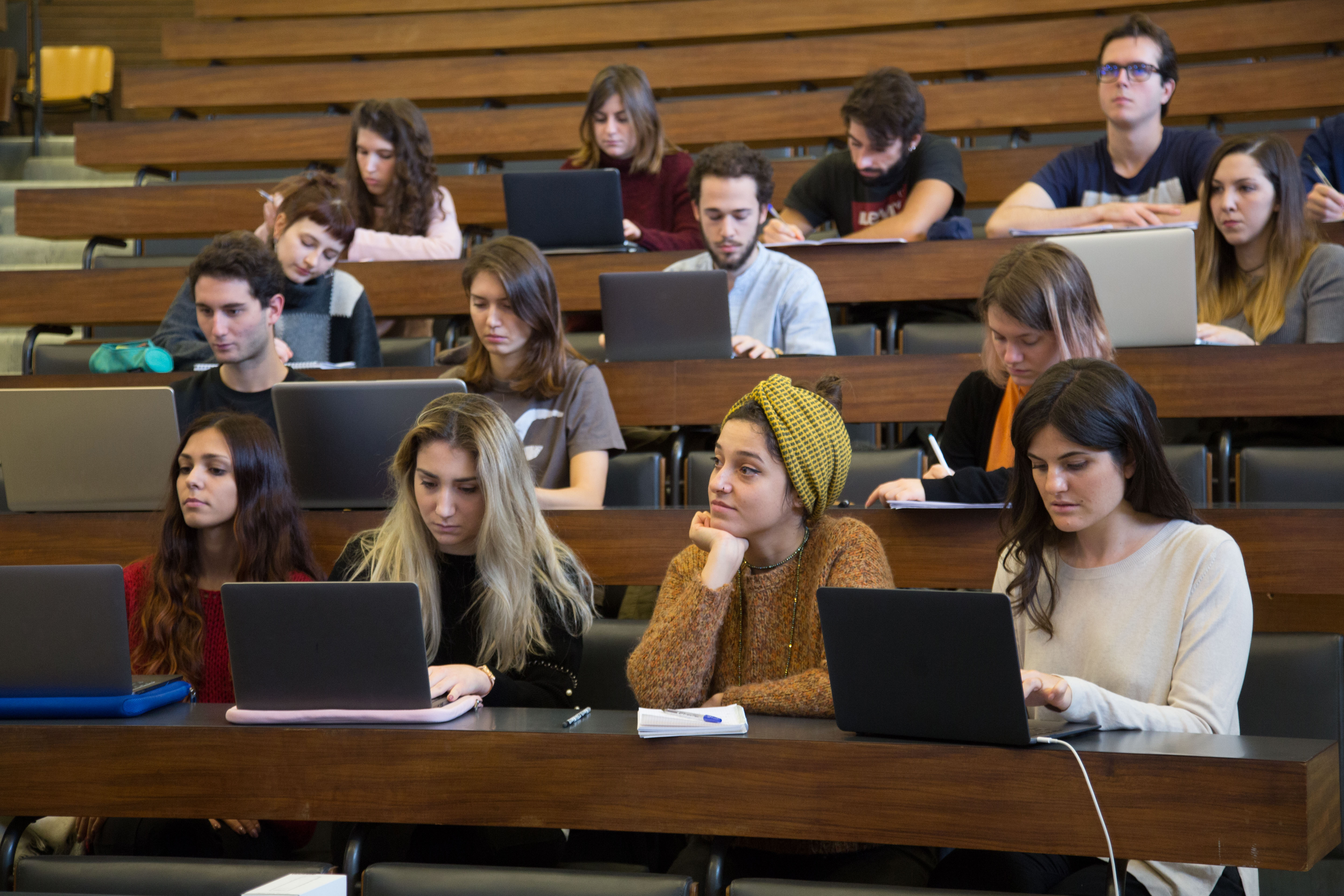 FAQ piano di studio e sessioni di laurea
Corso di Laurea in Sviluppo e Cooperazione Internazionale
Come inserisco tra i 20-30 CFU liberi un insegnamento da un altro dipartimento?
Come inserisco tra i 20-30 CFU liberi un insegnamento da un altro dipartimento?
Infine attendi l'approvazione e il conseguente caricamento del piano online da parte della Segreteria Studenti.
Come mi iscrivo agli insegnamenti a numero limitato (es. lingue extra-europee)?
Al momento della compilazione del piano di studio online è sufficiente inserire l’insegnamento, scelto tra quelli mutuati. Il sistema automatizzato è in grado di accogliere solo il numero di studenti indicato, al raggiungimento della soglia non sarà più possibile inserire l’insegnamento in piano.
Puoi presentare la domanda di laurea tramite studenti online anche prima di aver terminato gli esami. 
Per poterti laureare devi soddisfare per tempo i requisiti di ammissione:
Aver sostenuto e verbalizzato tutti gli esami previsti dal tuo piano di studi;
Essere in regola con il pagamento delle tasse;
Aver caricato la tesi in formato pdf su studenti online;
Aver compilato il questionario almalaurea su studenti online.
La tesi non si discute e gli studenti non partecipano alla seduta di laurea. 
Il candidato può scegliere qualsiasi docente come relatore, purchè abbia un insegnamento attivo presso l’ateneo.
Le scadenze per le prossime sedute (a.a. 2020/21) saranno pubblicate a breve, intanto si può consultare quelle dello scorso a.a. per farsi un’idea sulle date.
Cosa devo fare per laurearmi?